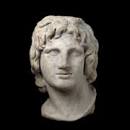 Alexander the Great
Video (3:38)
Biography Channel
Background: The Peloponnesian War left the Greek city-states divided and weak. 
Philip II, the father of Alexander the Great, planned to take advantage of the wars between the Greek city-states to conquer them. 
Questions
How successful do you think his plan will be?
Background: Alexander was well trained to be a leader because Aristotle had taught him such important subjects as public speaking, science, and philosophy, as well as an appreciation of Greek culture. Alexander decided to attack Persia because he thought a common enemy would unite the Greeks. He also wanted to increase his wealth. 

Questions

Alexander planned to use both terror and kindness to conquer an empire. How successful do you think his plan will be?
Background: Alexander believed that people would be more willing to accept him as a leader if he respected their religion by honoring their gods. He also encouraged the idea that he was a god so that people would obey his order. 
Questions
Alexander planned to use religion to get people to accept him as their leader. He thought this would unite the people of his empire. How successful do you think his plan will be?
Background: Alexander adopted the Persian style of government. He began wearing Persian-style clothes. He received official visitors in a luxurious tent as Persian kings did. He demanded visitors greet him in the Persian way by kneeling and touching the head to the ground. Finally, he married the daughter of a Persian king. 
Questions
Alexander planned to unite the people he conquered by adopting some of their cultural practices. How successful do you think his plan will be in uniting his empire？